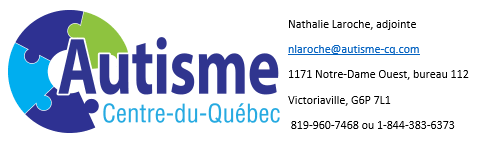 Mois de l’autisme 2018« Mieux se comprendre, mieux s’entendre »
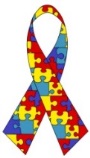 Journée internationale 
du TSA
BRILLEZ EN BLEU!
Sensibilisation
Cégep de
Victoriaville
(et vend. 6 avril)
Dîner à Drummondville
Pâques
Victoriaville:
conférence de
presse et 
animation
4
5
6
3
2
7
Dîner 
Nicolet
et  peinture d’un
coffret en bois
en pm
Conférence 
CSBF
pour les parents de jeunes adultes TSA
Sensibilisation
IGA Martin
Victoriaville
Sensibilisation
IGA Martin
Victoriaville
Emballage
IGA Martin
Victoriaville
Encouragez nous!
Dîner
Victoriaville
et  peinture d’un
coffret en bois
en pm
Conférence
Marie-Josée 
Cordeau 
« L’autisme 
au féminin »
Cégep de 
Victoriaville:
Panel 
sur l’autisme
Conférence 
Mélanie Pontbriand
«La différence
qui rassemble»
PARC-EN-CIEL
et 
sensibilisation 
Collège Ellis
Cabane à sucre
8
9
10
12
11
13
14
Dîner 
Drummondville
et  peinture d’un
coffret en bois
en pm
Conférence 
« Marche avec 
moi dans la 
différence »
15
19
16
17
18
20
21
Pourquoi s’habiller et illuminer en  bleu durant TOUT le mois d’avril? 
Car c’est la couleur internationale du trouble du spectre de l’autisme
(TSA), puisque c’est une couleur apaisante et que cela symbolise 
que pour 5 personnes TSA, il y a 4 garçons et une fille.
Et surtout….ça démontre votre soutien à la cause! MERCI
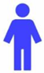 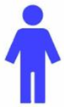 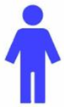 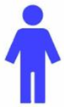 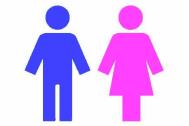 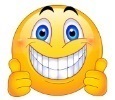 23
24
25
26
27
29
30